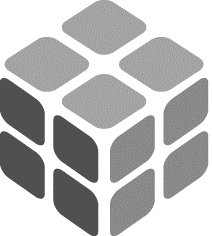 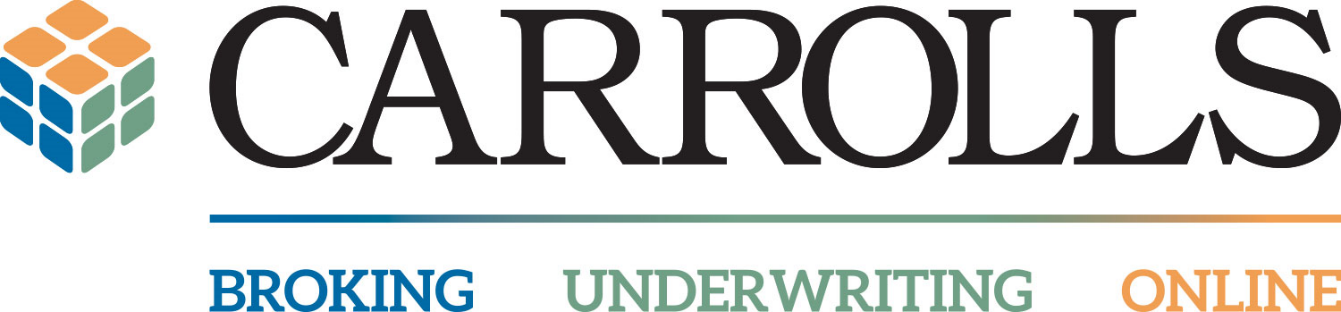 Nothing fuels the fire more than praise for what you do. 

We are very proud of our service and are clear on why we transact business in the manner we do. Professionalism, skill and integrity are some of the main characteristics for what we stand for, but, it’s the empowerment of our people, the respect we hold everyone to and the desire to succeed which drives our service led proposition.

Our three pillars of Broking, Underwriting and Online give us the flexibility to be a partner for many Insurance Brokers in the UK and it is great to see so many people praise what we do across all these pillars but it is the praise obviously for the things we do on a day to day basis to know that we are doing something right.

Thank you to everyone that has got in touch with a testimonial. For those that do not use Carrolls please read this document, it’s the flexibility of the proposition backed by consistently high service why over 1,500 offices in the UK bind business with Carrolls every year, why not be another one?

Greg Duignan
Director – Head of UK Divisions
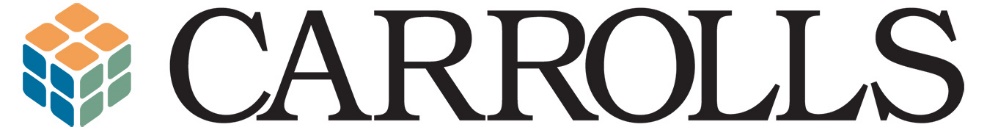 “The team at Carrolls make doing business with them easy. They are friendly, knowledgeable and they know the markets and importantly have good relationships with those markets.
                                                                                                                                    ”
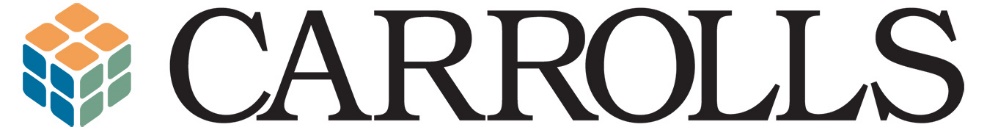 “It is important for a company to give prompt responses, with knowledgeable staff supplying the ever-demanding service that clients require. Carrolls are able to deliver.
                                                                                                            ”
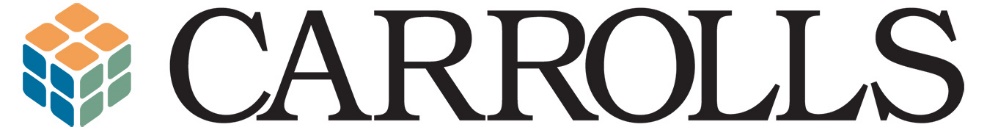 “We use Carrolls for our Property Owners, Commercial Combined and Household Insurance. The Property Owners online works excellent and the team are always quick to return quotes.
                                                                                                                                               ”
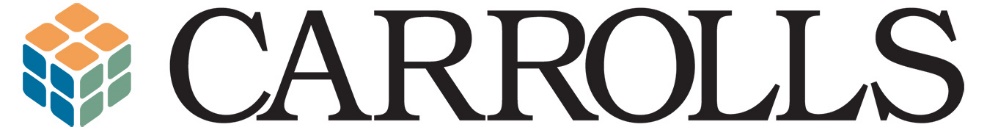 “I place a lot of business via Carrolls for Private Clients and Property Owners, they are always easy to deal with and offer a great service.
                                                       ”
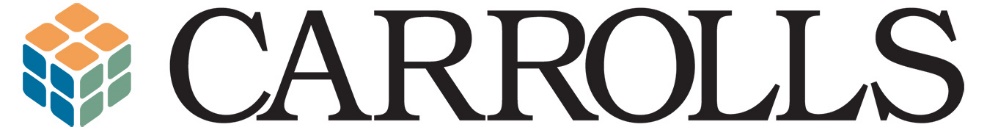 “Carrolls have always helped us place the risks nobody else wants!
                     ”
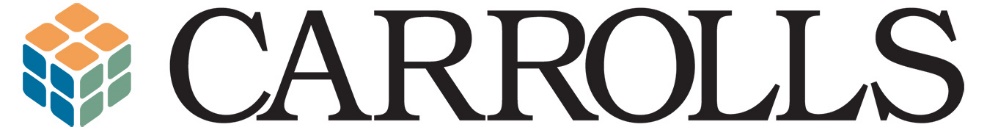 “Carrolls are always happy to look at a risk and unlike so many these days, come back with an answer quickly, often very competitive
                                                 ”
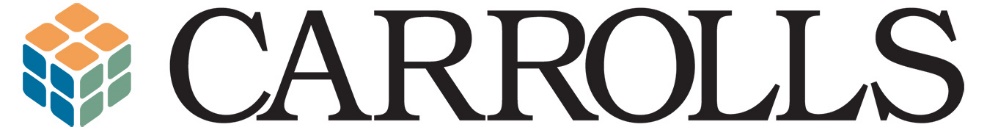 “I am always impressed with the prompt response to any request from Carrolls and the helpfulness of the staff
                                       ”
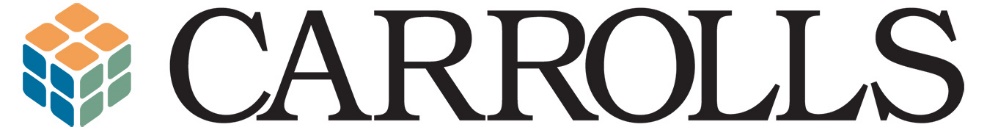 “Carrolls find solutions to tricky risks where others seem to automatically decline. Its this tenacity in broking and helpful people that makes doing business with Carrolls important to me                                                                         
                            ”
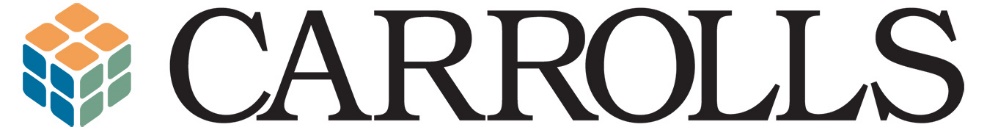 “I enjoy using Carrolls as they offer a flexible approach to underwriting on their in-house property owners binder with JRP. Not every property case is straight forward, therefore in non-standard cases, or claims distressed cases, previous bankruptcy, adverse financial history, etc I find that Carrolls are able to offer terms at a competitive premium. I would highly recommend Carrolls to my colleagues
                            ”
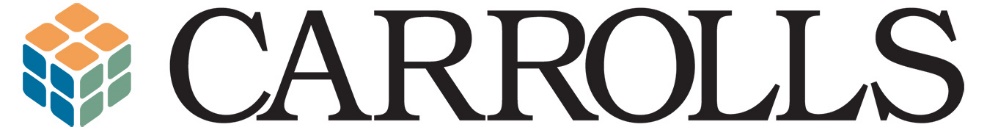 “We always find that Carrolls provide support for new and existing cases with experienced staff members providing the information and support that brokers and clients need
                        ”
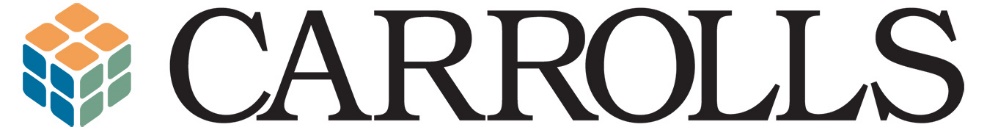 “Great service with experienced and knowledgeable people that you can actually discuss risks with, properly discuss claims experience, explain shades of grey, and instead of the black & white "computer says no" response, actually feel you have someone on your side looking at ways to write mutually beneficial business, or at least properly explain why in a particular instance they are unable to help so that you have an understanding, rather than the more common frustration of an illogical no quote with no justification. Experienced staff working with a wide range of markets to help the retail broker. I can highly recommend!!
                ”
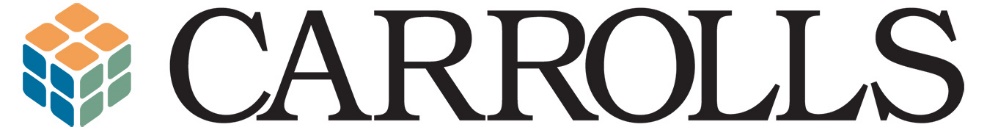 “Excellent service led by the excellent staff... all very knowledgeable and helpful
                         ”
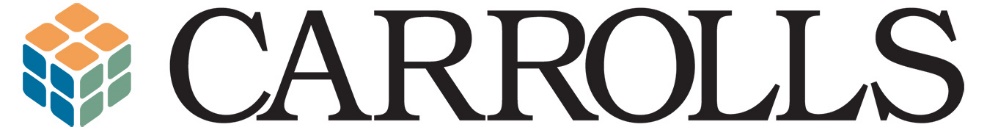 “Always helpful and professional and have access to markets we cant approach direct.
                           ”
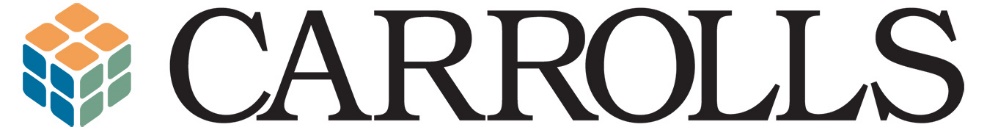 “Good guys! Prompt and proactive service that delivers what it says it will...
                        ”
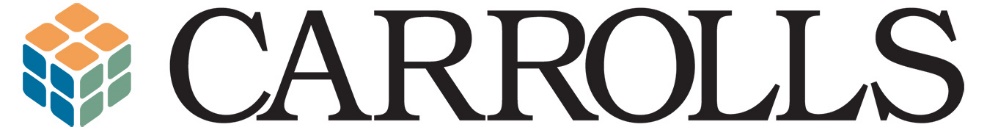 “Always great service and are quick to respond and quick to help out with quotes. Would always recommend. Also, the online portal is a godsend and so easy to use.
                        ”
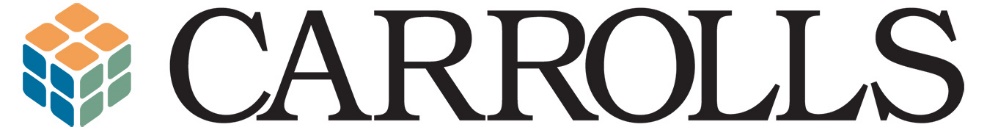